EMPOWERING PATIENTS WITH COPD TO ACCESS HIGH QUALITY CARE: THE IMPACT OF PERSONALISED SCORECARDS
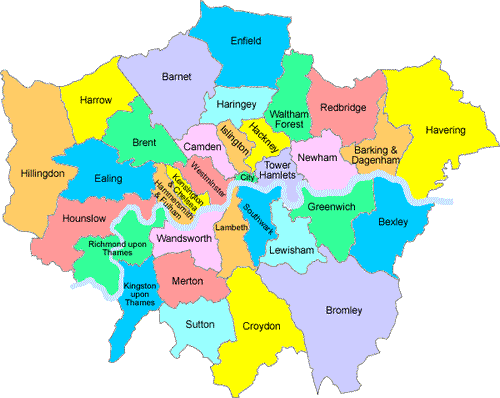 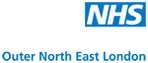 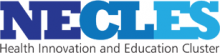 Mike Roberts
Gulsen Gungor
Kirsty Barnes
Rob Meaker
John Craig
James Mountford
Robyn Hudson
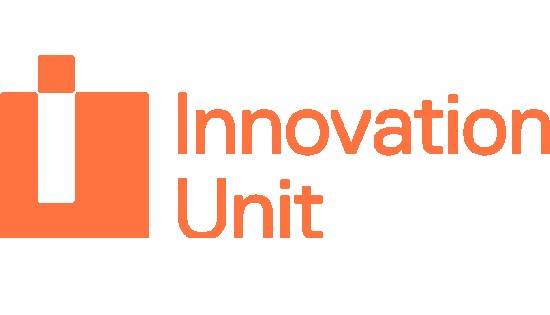 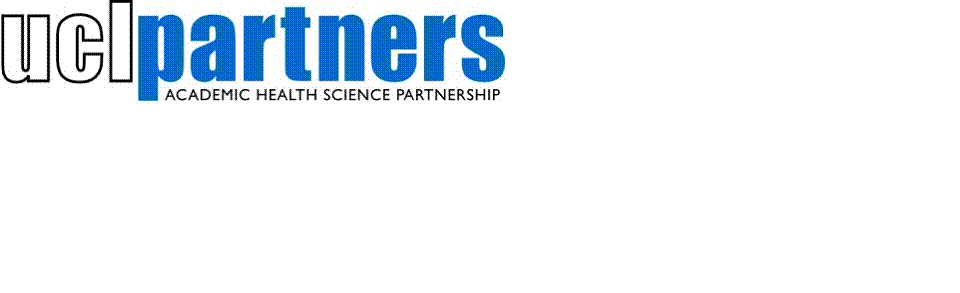 Aims
To produce a quality score card for people with COPD that could be used by them to negotiate better care


To reduce hospital admissions by improving standards of COPD management
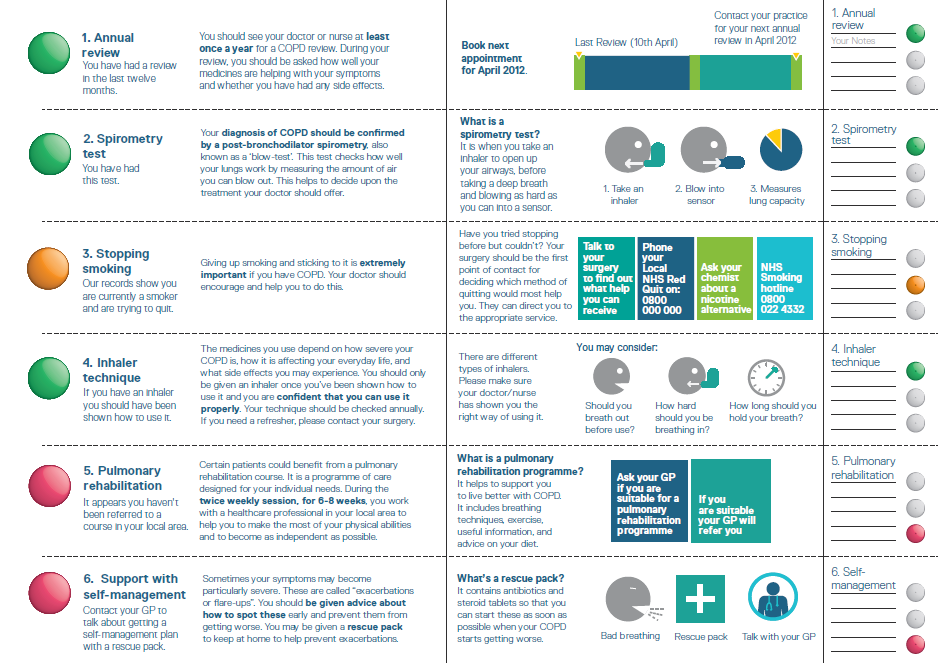 Lessons
We can co-create a product for patients with patients
Its value may lie with health staff as well as with patients
Assessing impact on health resource use is difficult in a constantly changing environment
The true impact is yet to be realised- it takes time.... longer than you think!